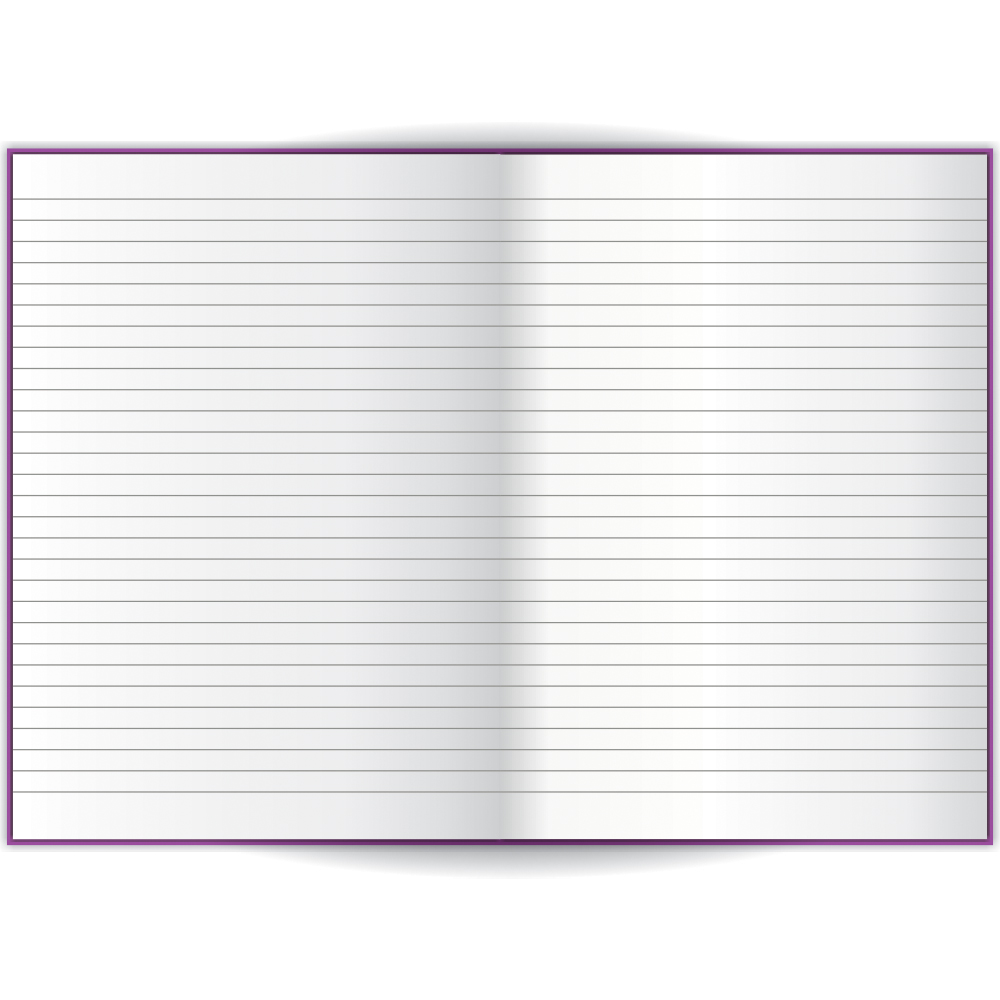 5
KRENIMO ZAJEDNO
KRENIMO ZAJEDNO
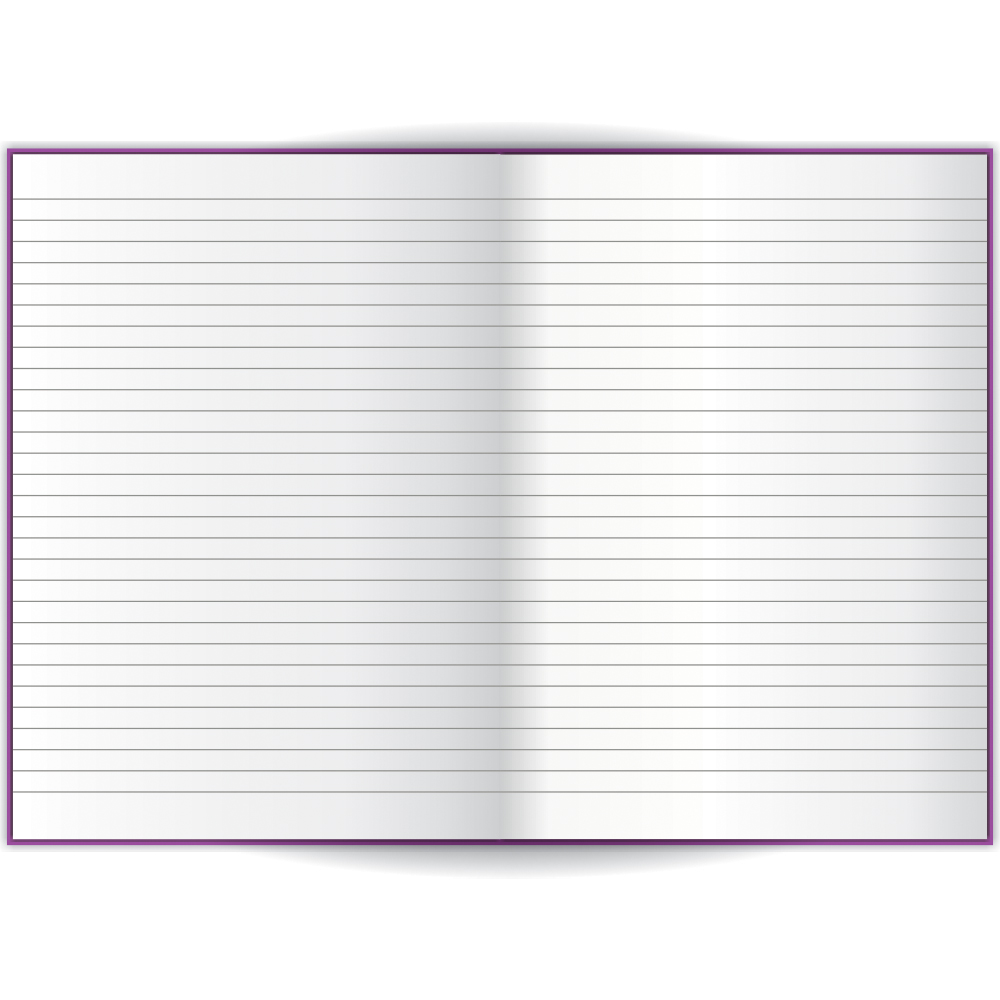 KRENIMO
ZAJEDNO
KRENIMO
ZAJEDNO
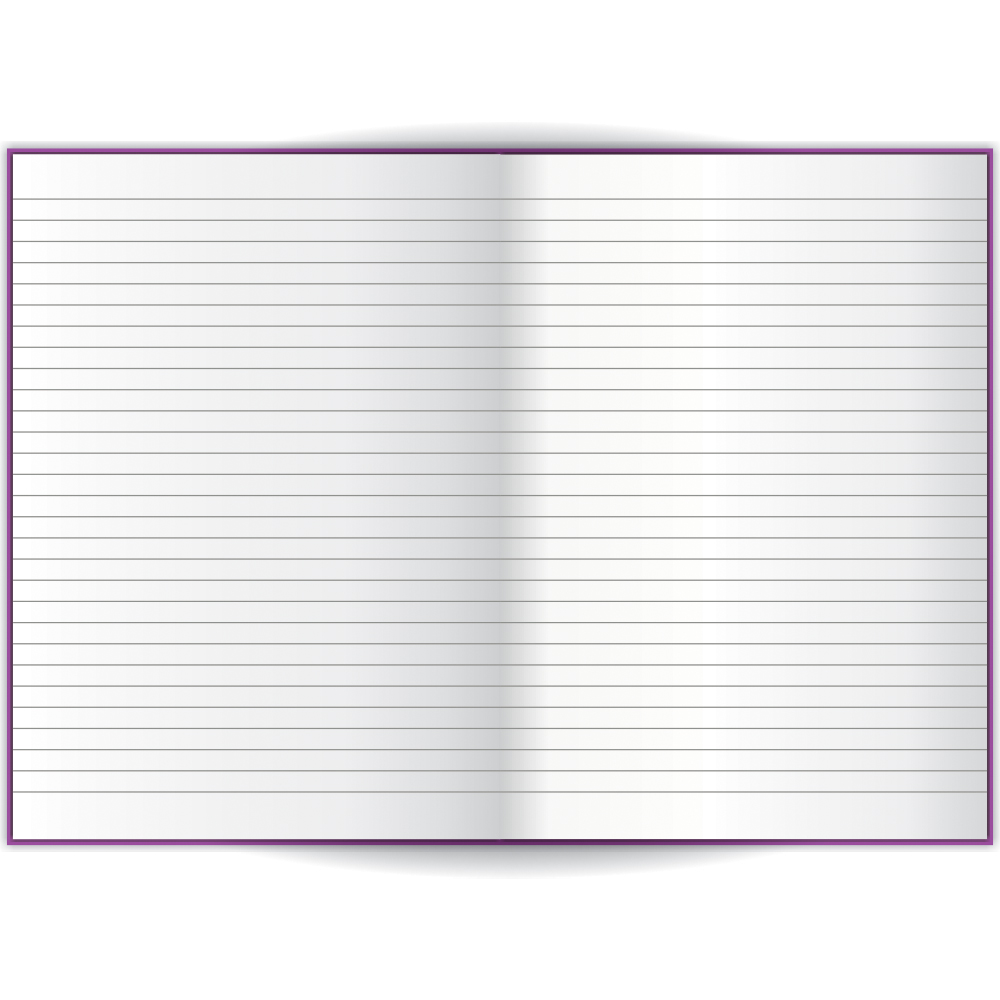 JA I DRUGI - ZAJEDNO
Ja i drugi
Što im je zajedničko?
Po čemu se razlikuju?
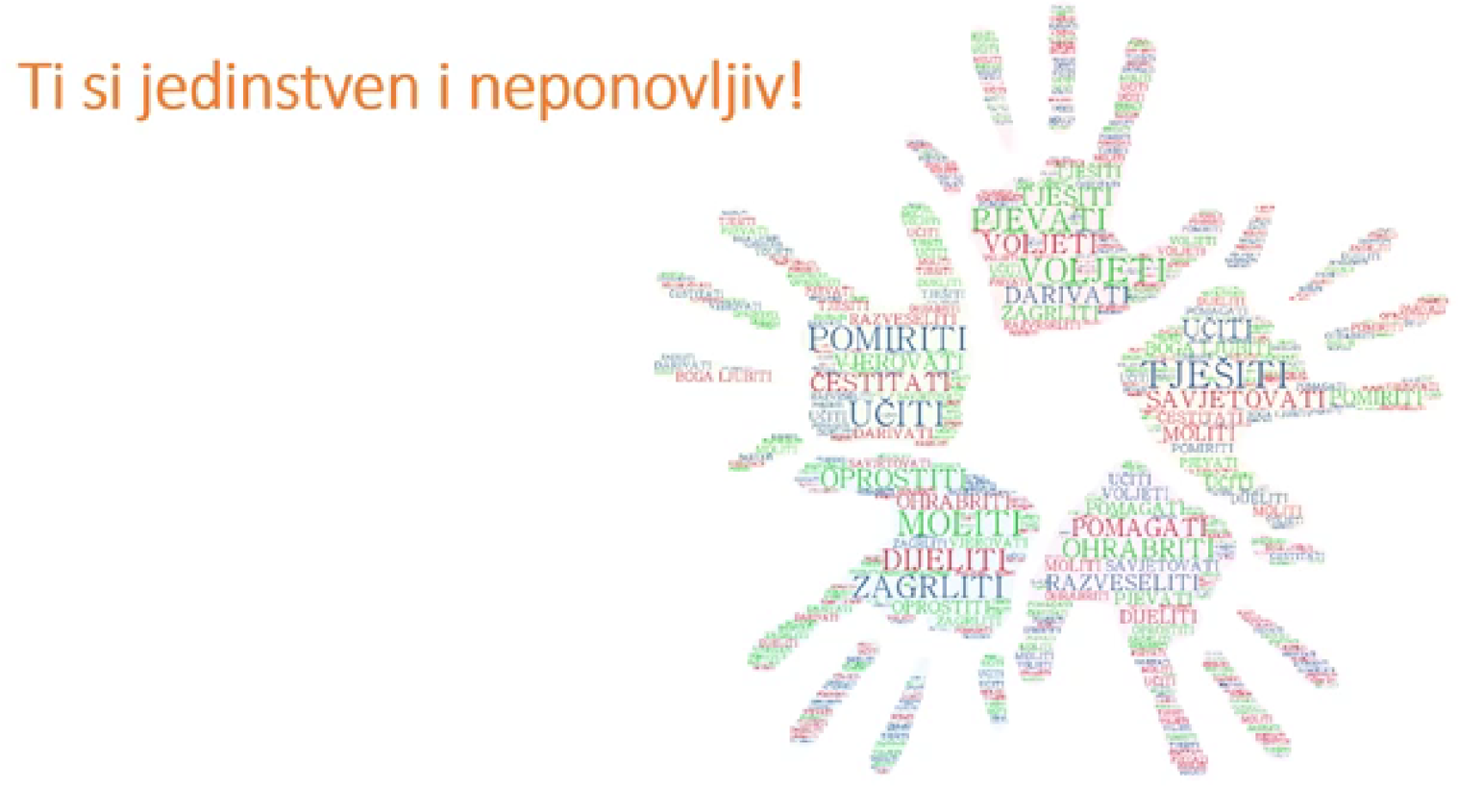 JA I DRUGI - ZAJEDNO
Ja i drugi

-Svatko je od nas jedinstven, poseban i nezamjenjiv.
JA I DRUGI - ZAJEDNO
Ja i drugi

-Svatko je od nas jedinstven, poseban i nezamjenjiv.

-Čovjek živi u zajednici
(skupina ljudi koji su povezani međusobnim odnosima):
-obiteljska,
-prijateljska,
-školska, razredna,
-župna,
-sportska,
-mjesna,
-nacionalna.
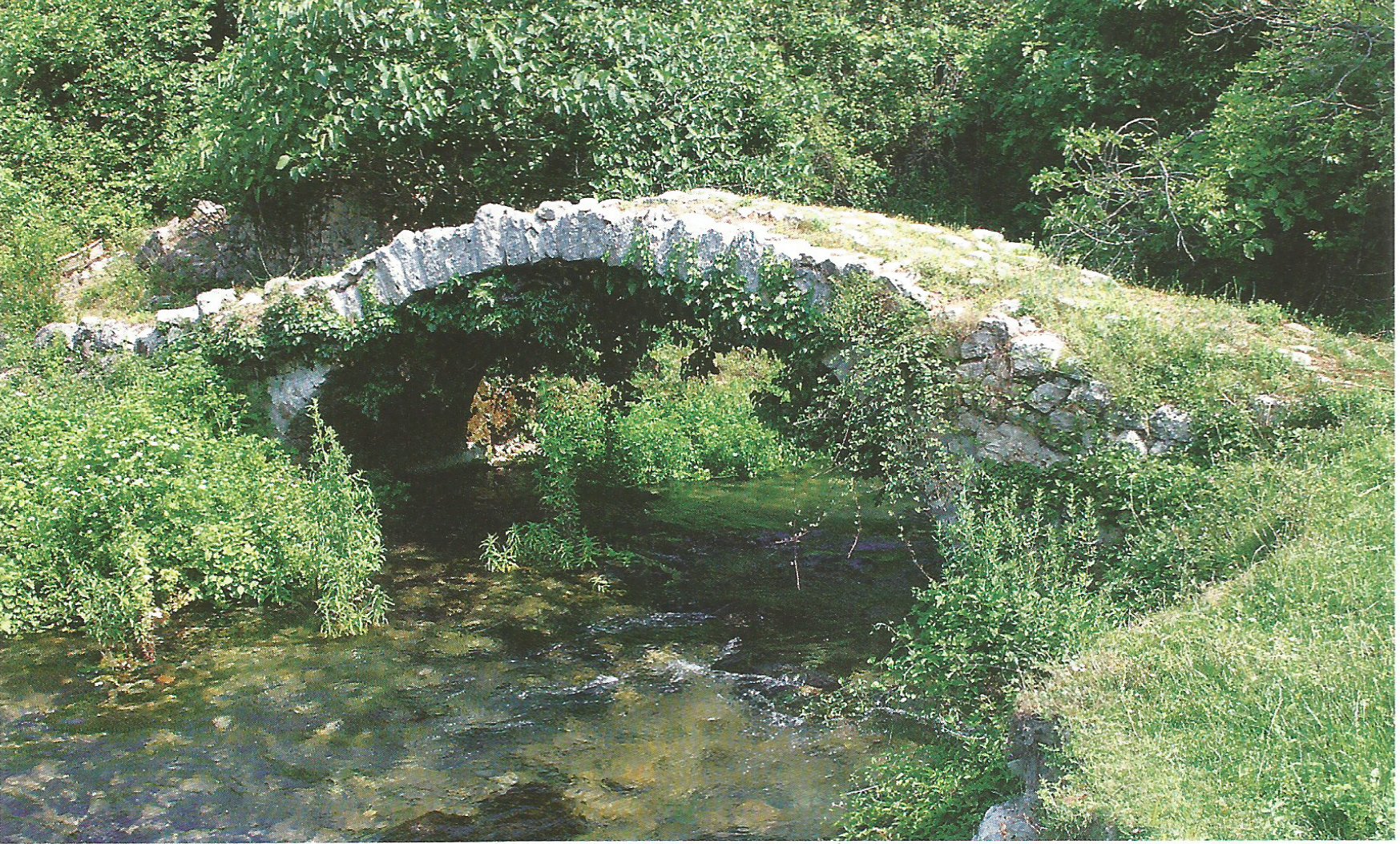 JA I DRUGI - ZAJEDNO
Ja i drugi

-Svatko je od nas jedinstven, poseban i nezamjenjiv.

-Čovjek živi u zajednici 
			
		







-U svakoj zajednici mi smo važni!
(skupina ljudi koji su povezani međusobnim odnosima):
-obiteljska,
-prijateljska,
-školska, razredna,
-župna,
-sportska,
-mjesna,
-nacionalna.
Različitost i prihvaćanje

-Svatko je od nas drugačiji.

-Naše različitosti jesu bogatstvo. Svatko ima darove i sposobnosti kojima pridonosi zajednici i dobrim odnosima.

-Važno je druge upoznati i prihvatiti!

-diskriminacija

-dijalog
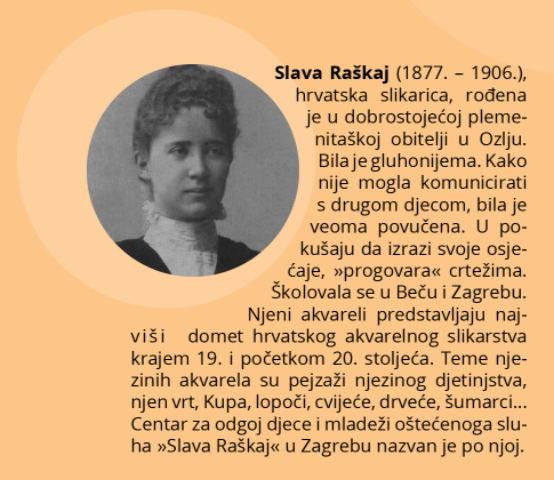 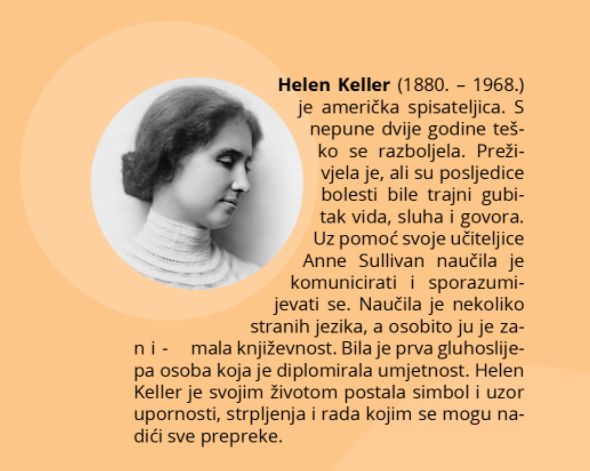 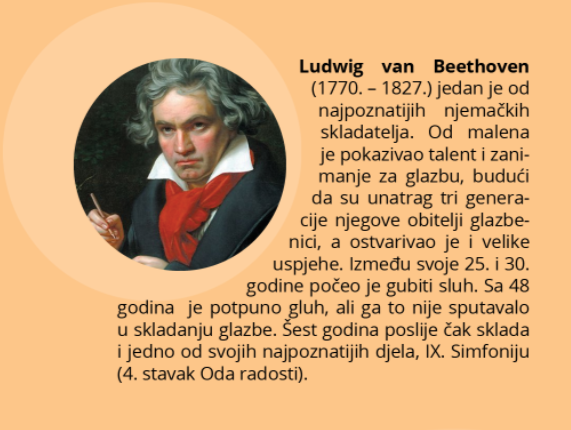 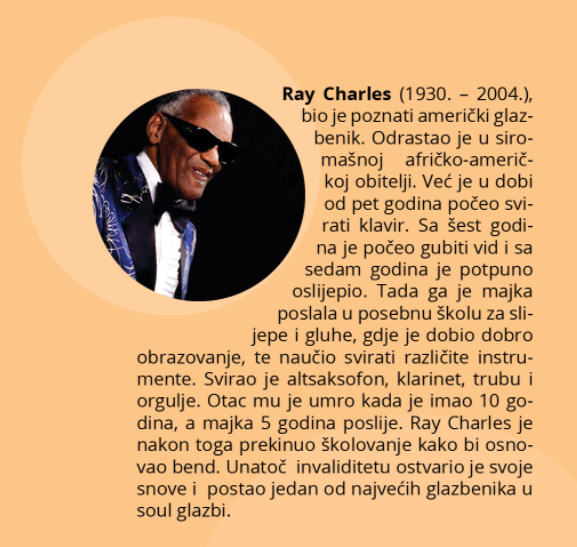